Miriam Davies
With: Esra Yüskel, Jean-Paul Ebran, Elias Khan, Paul Stevenson
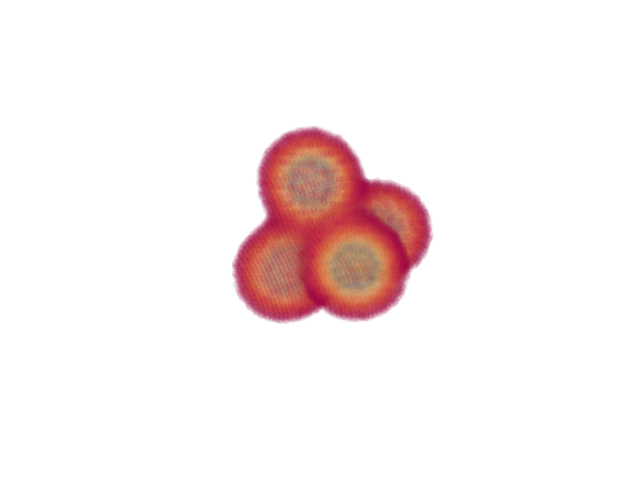 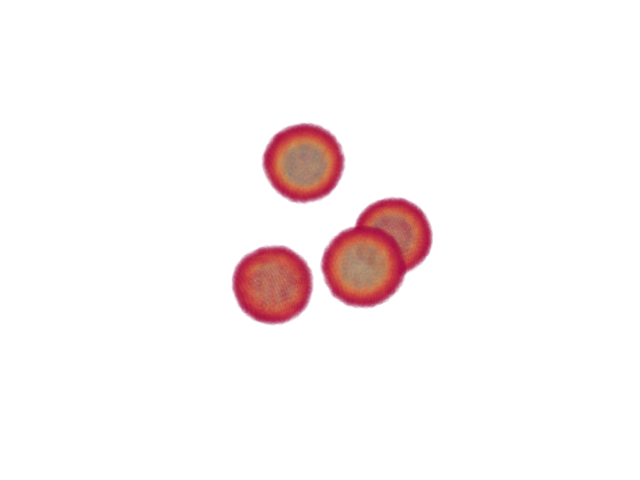 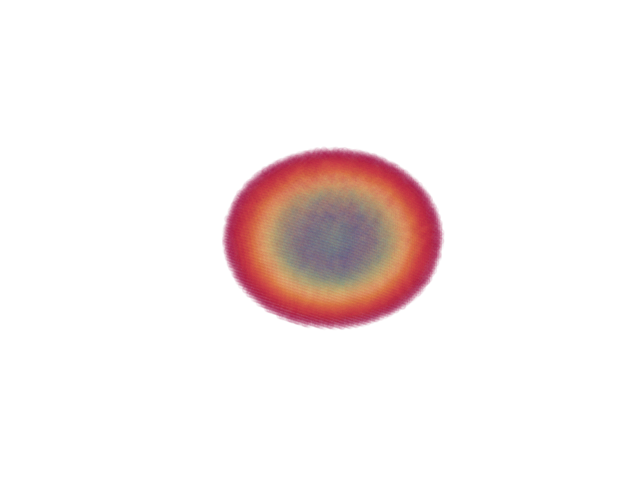 1
Clustering and localisation
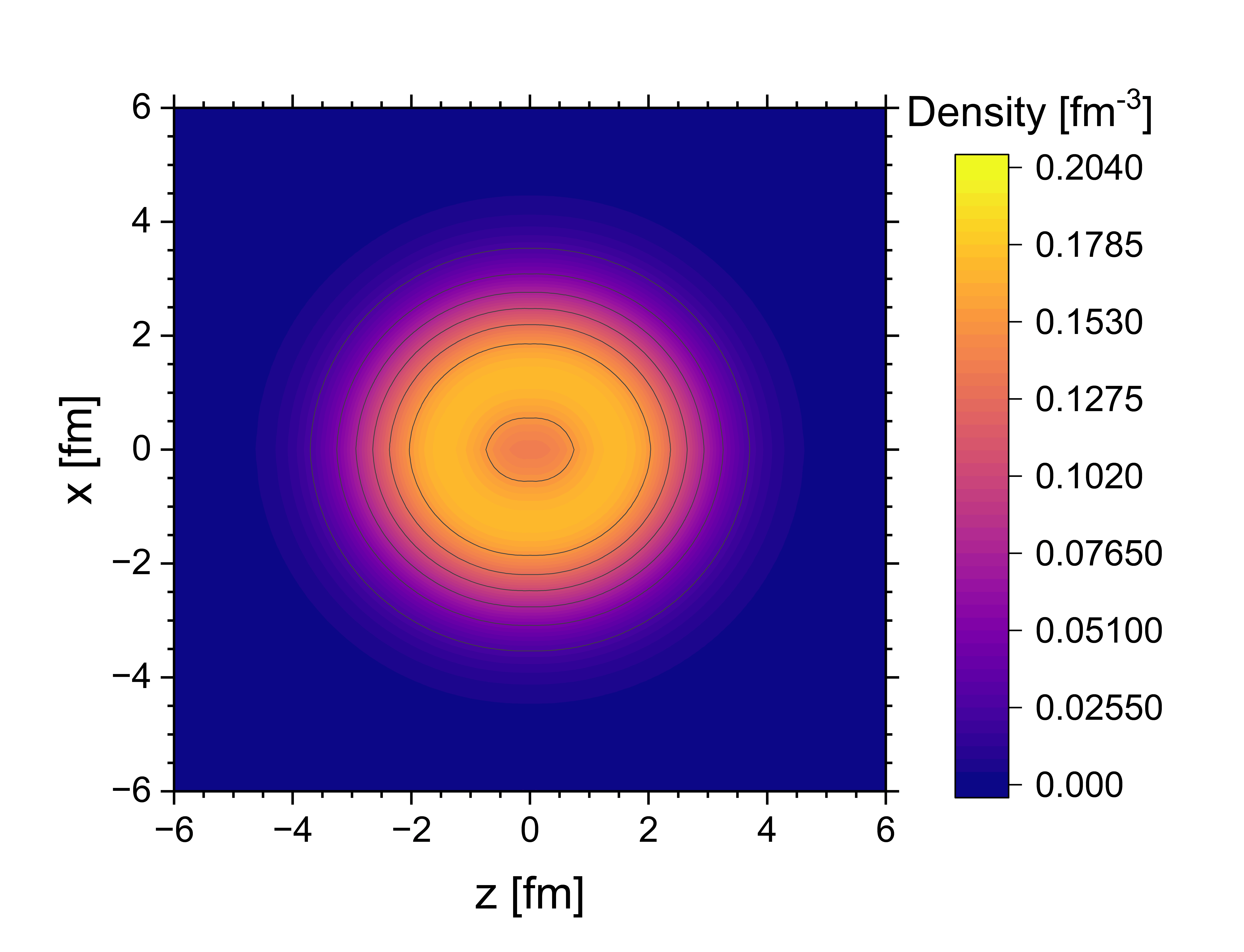 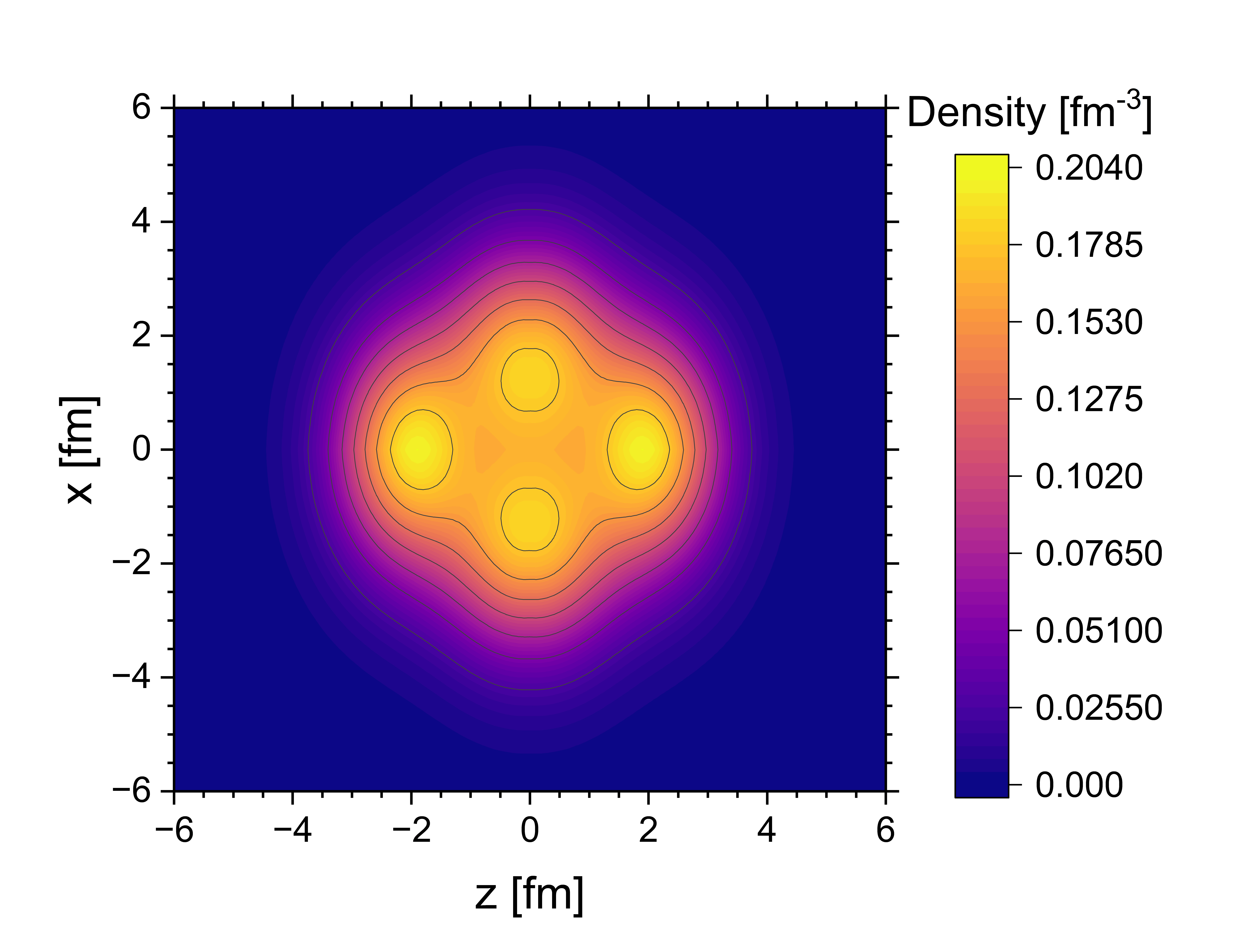 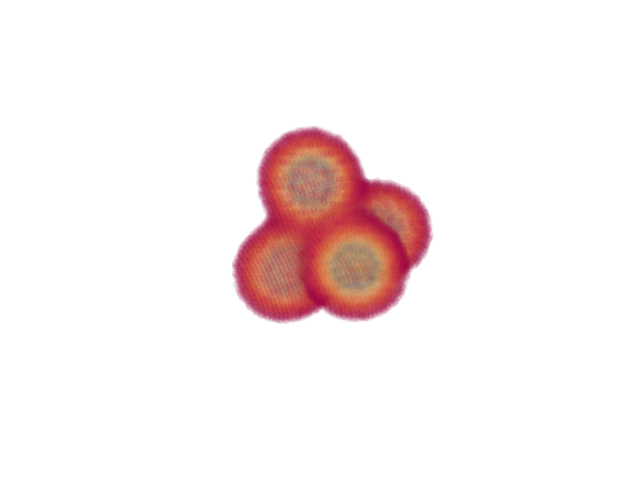 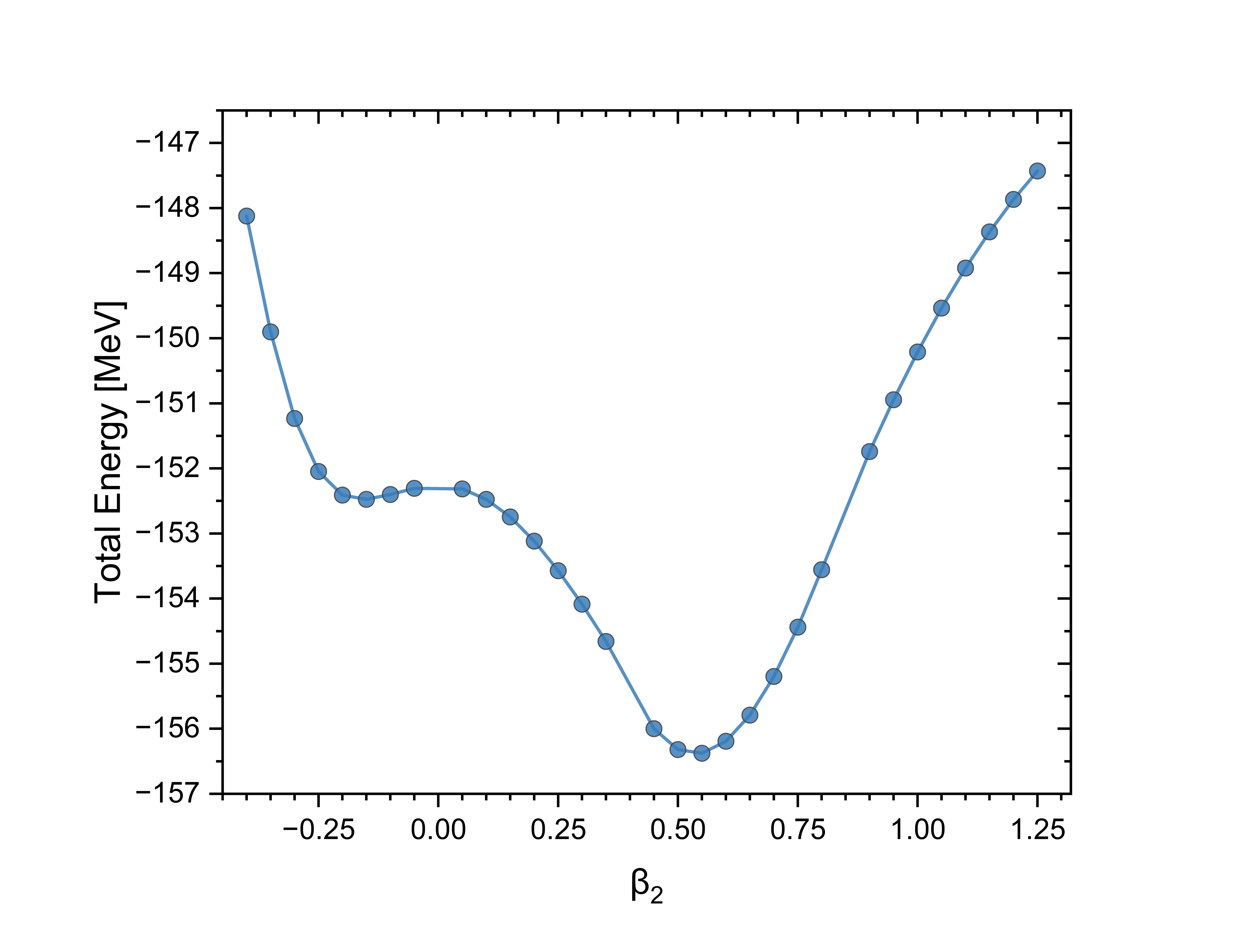 [1] J.-P. Ebran, E. Khan, T. Nikšić, and D. Vretenar, Nature 487, 341 (2012).
[2] F. Hoyle, Astrophys. J. Suppl. Ser. 1, 121 (1954)
[3] A. Tohsaki, H. Horiuchi, P. Schuck, and G. Röpke, Rev.Mod. Phys. 89, 011002 (2017).
2
Low density nuclear matter
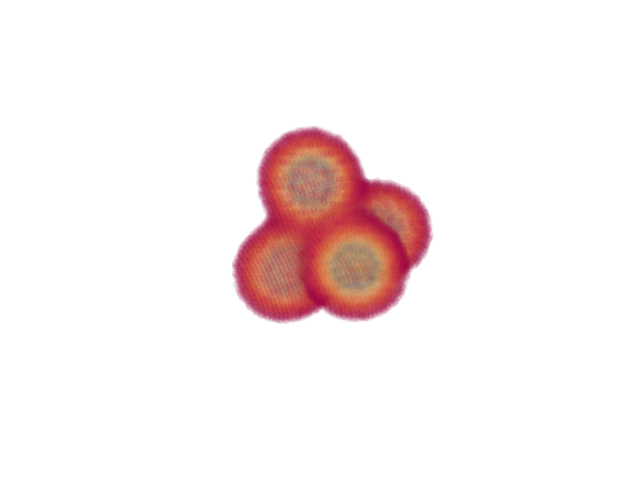 3
Framework
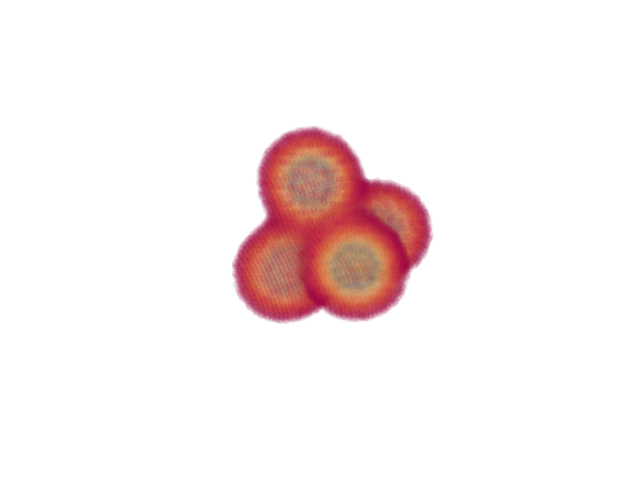 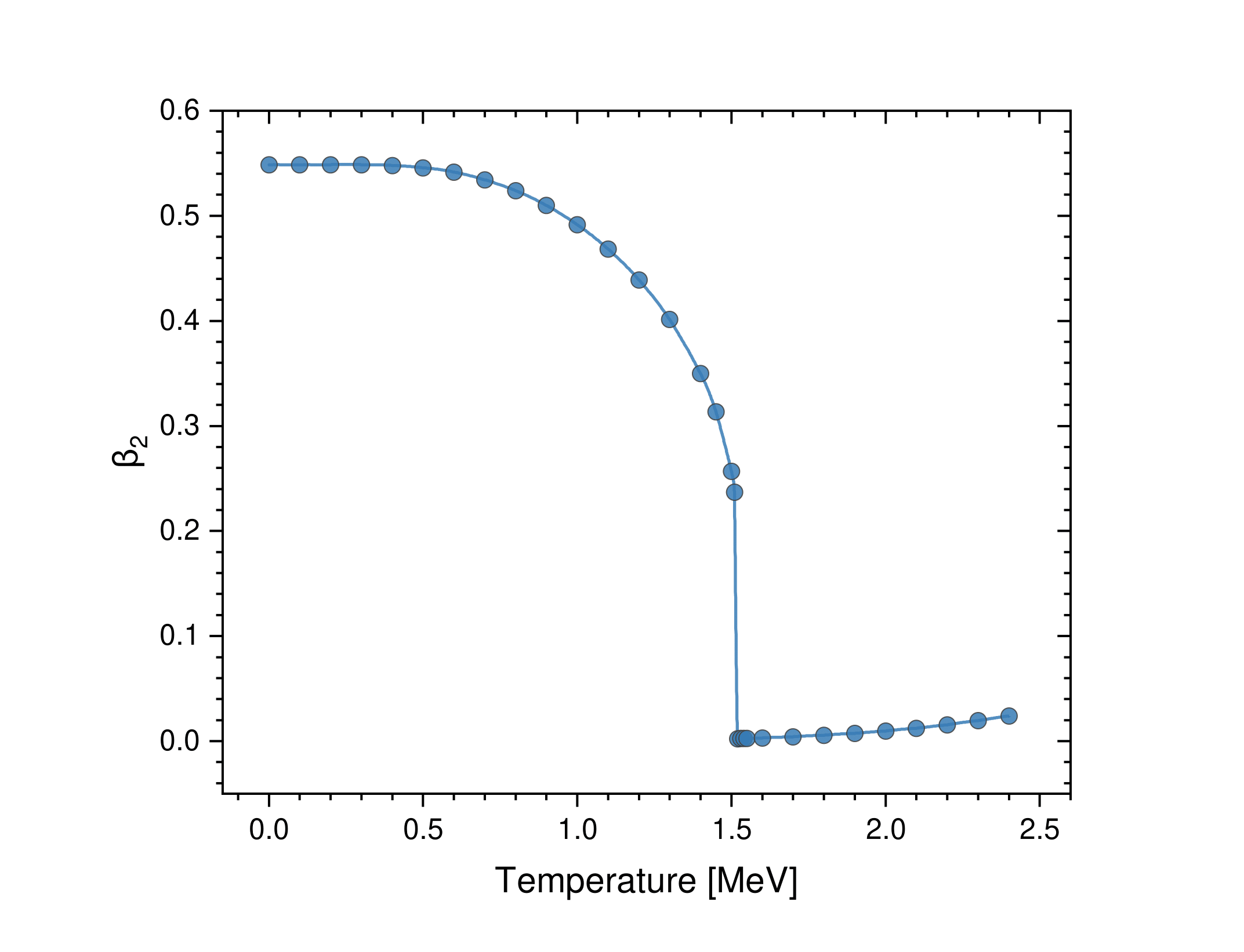 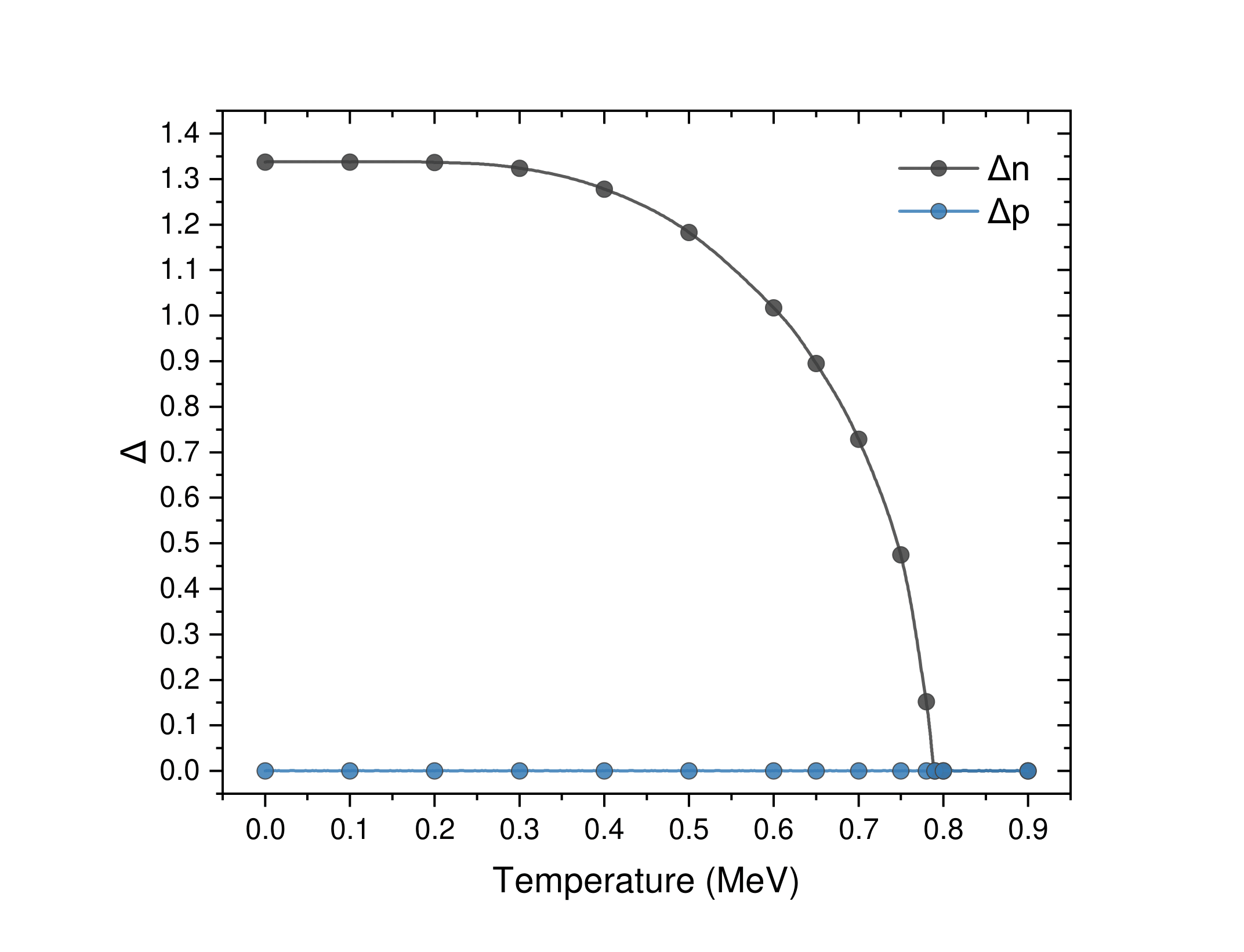 4
Framework
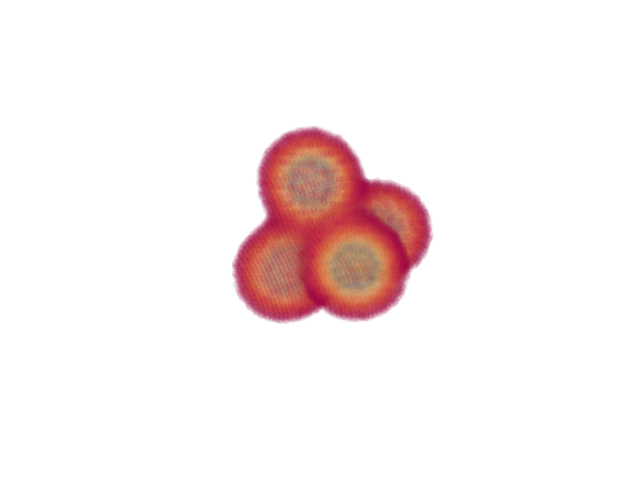 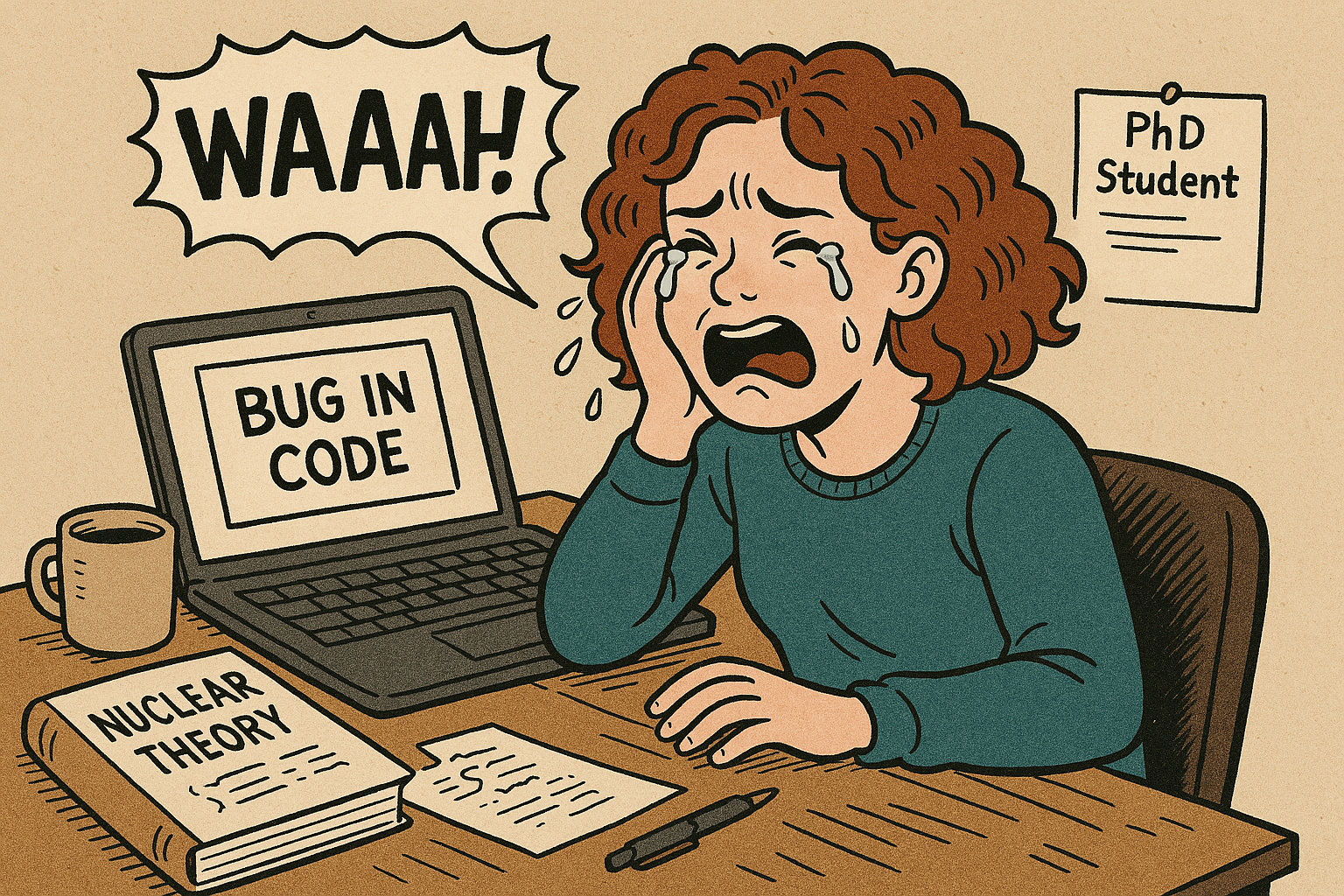 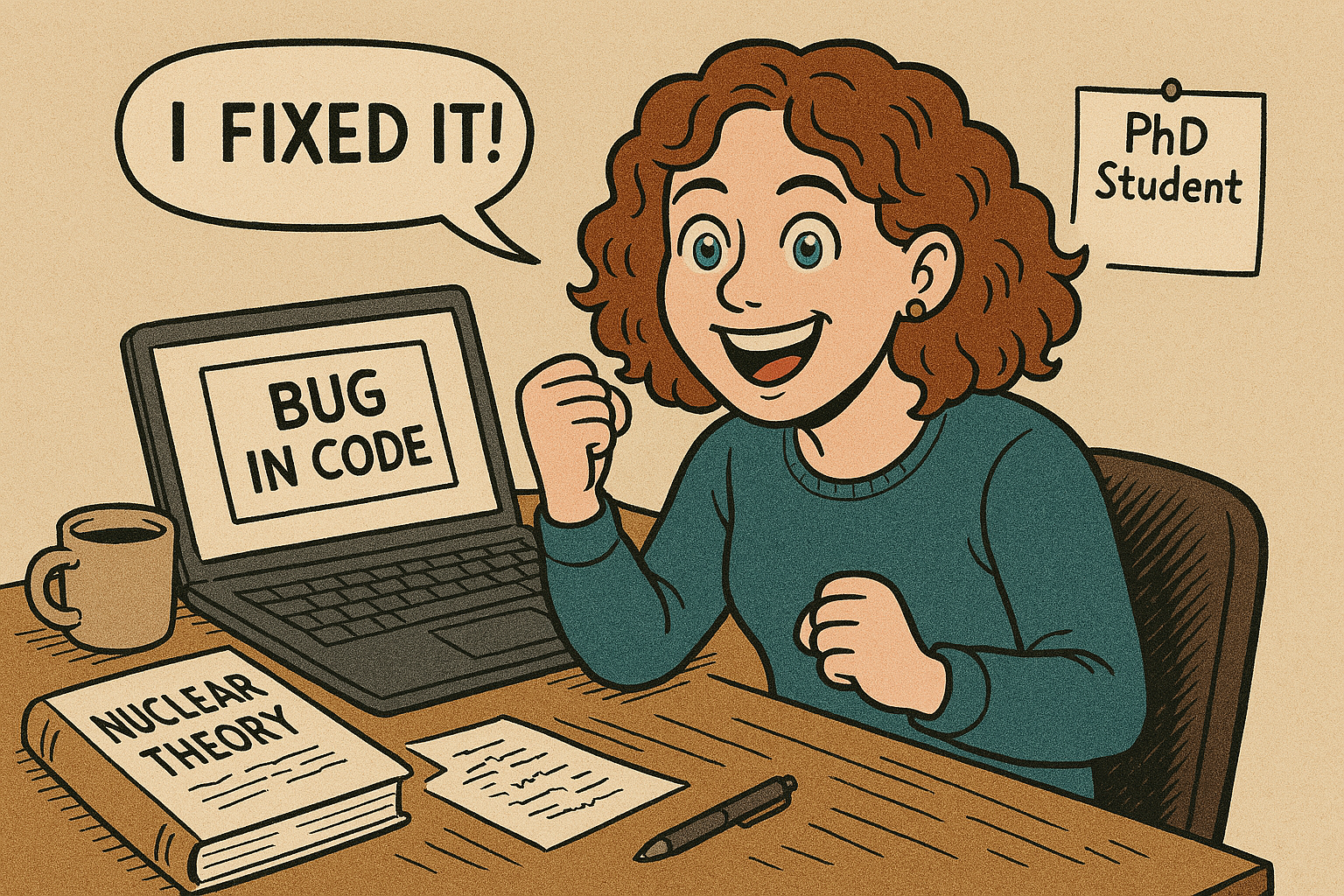 [4] T. Nikšić, N. Paar, D. Vretenar, P. Ring. Computer Physics Communications, 185(6), 2014.
[5] M. Girod, P. Schuck. Phys. Rev. Lett., 111:132503, 2013. 
[6] J.-P. Ebran, M. Girod, E. Khan, R.D. Lasseri, P. Schuck. Phys. Rev. C, 102:014305, 2020.
5
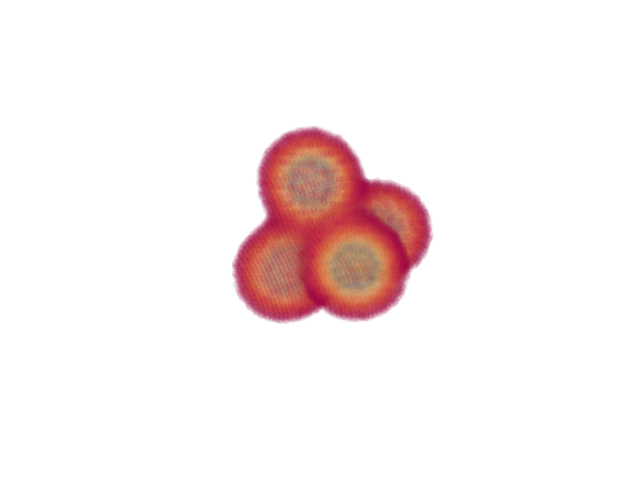 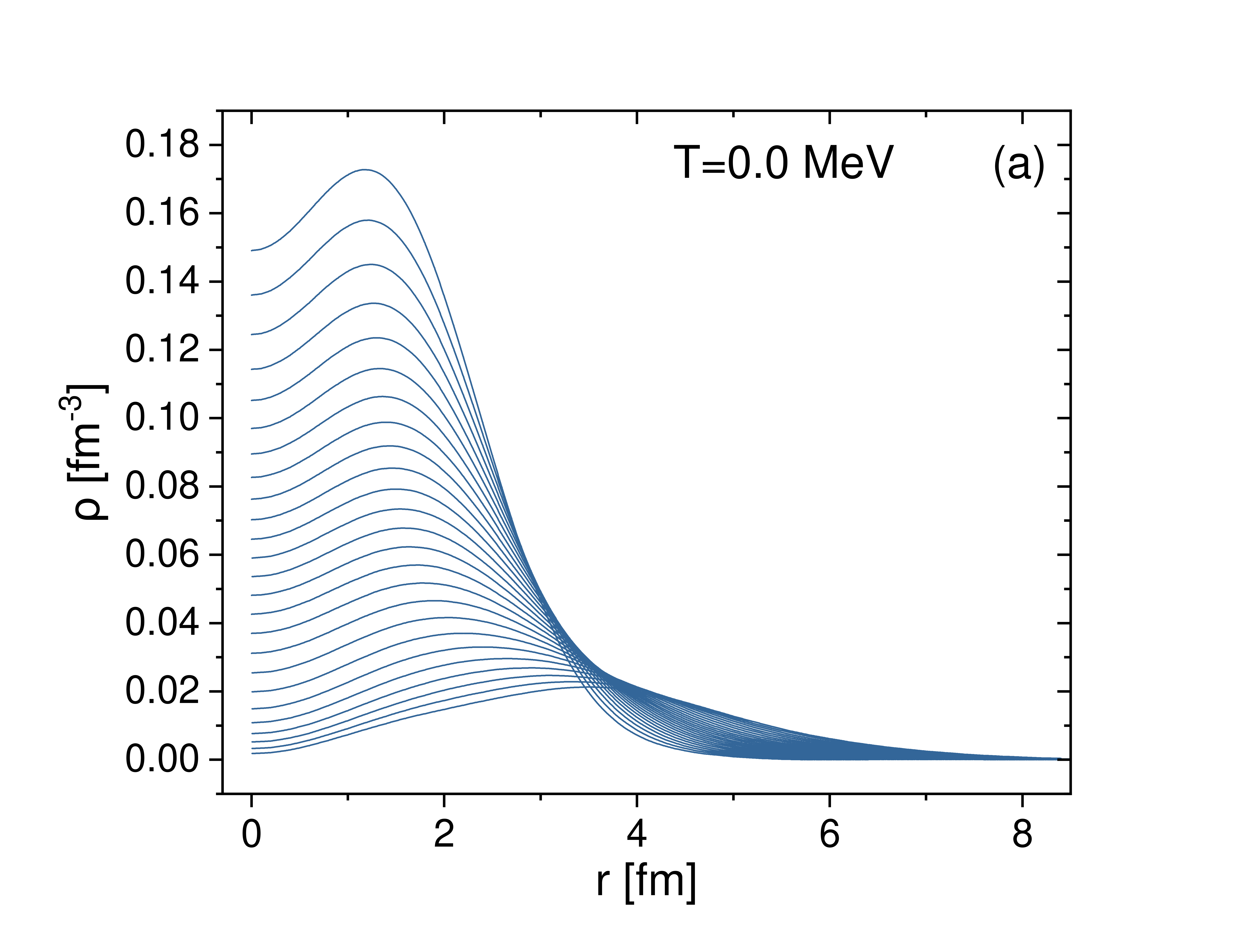 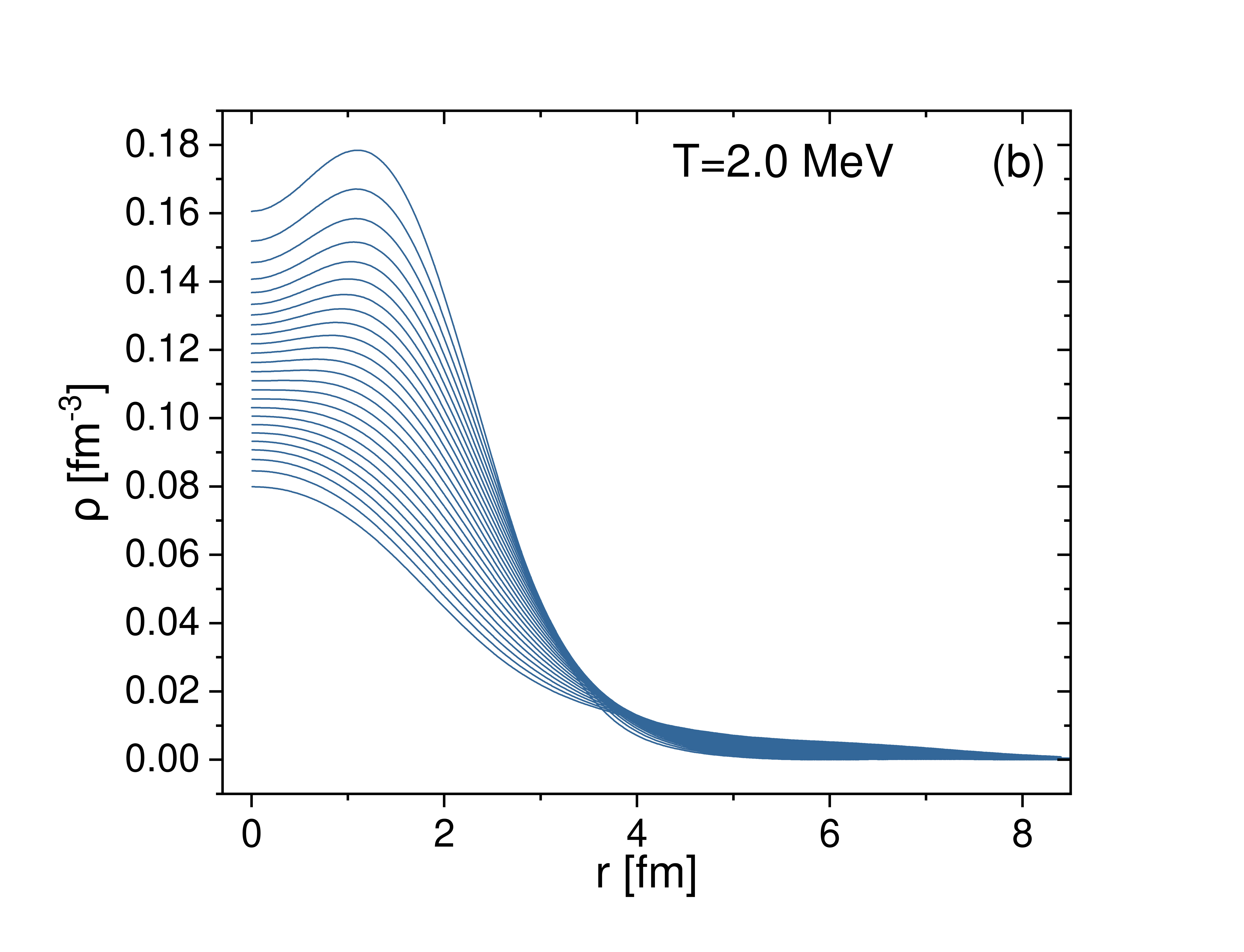 6
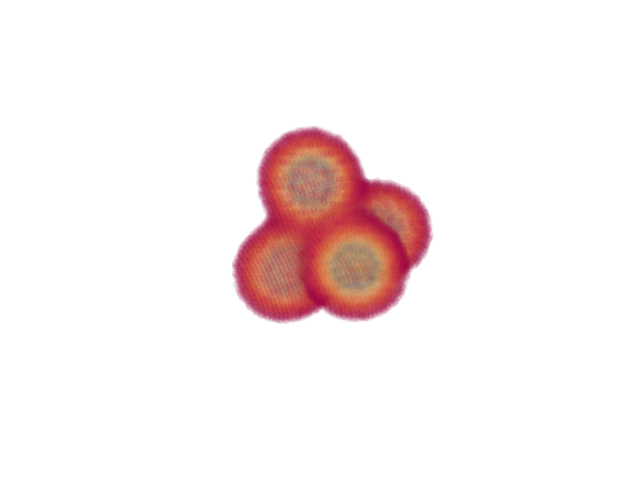 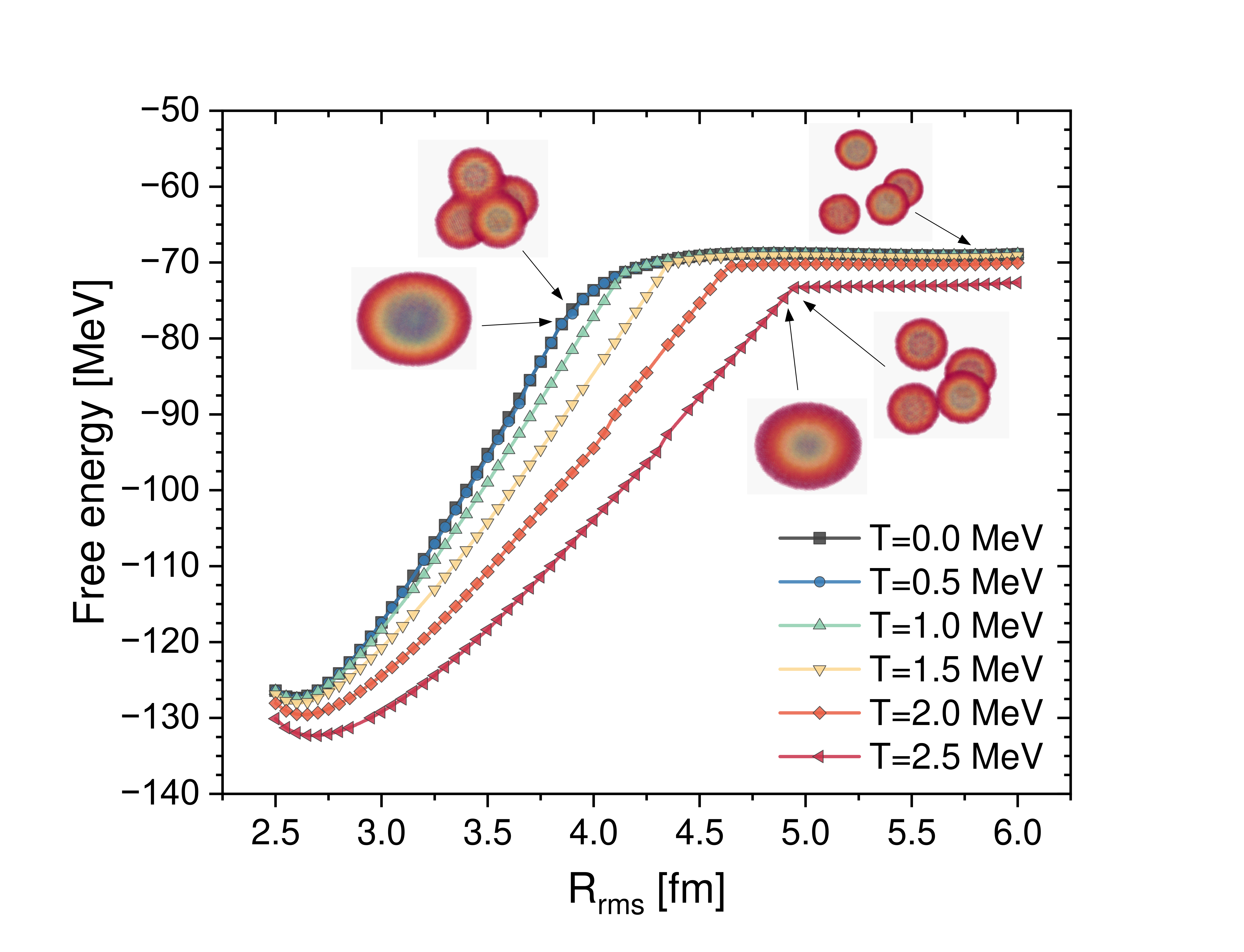 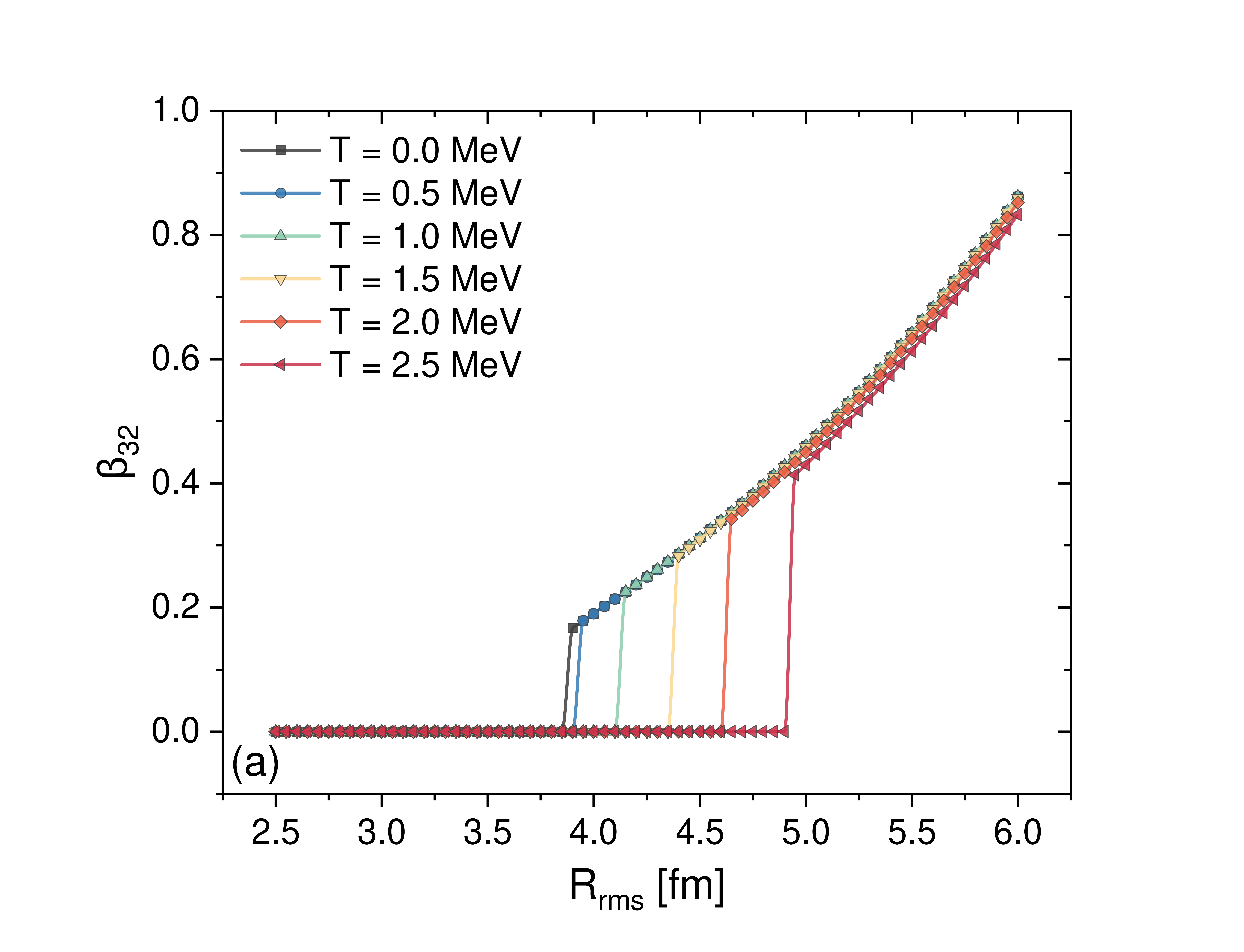 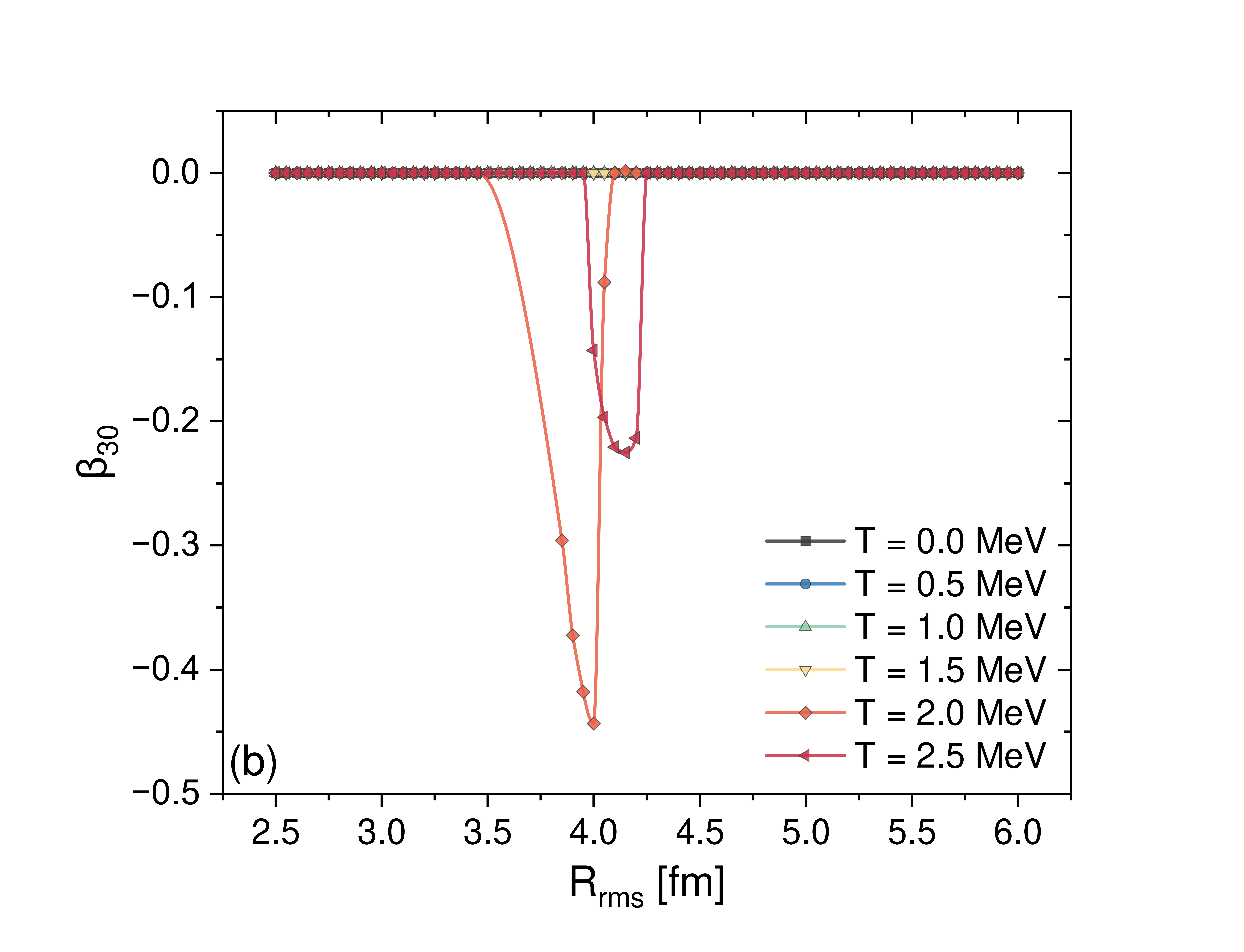 7
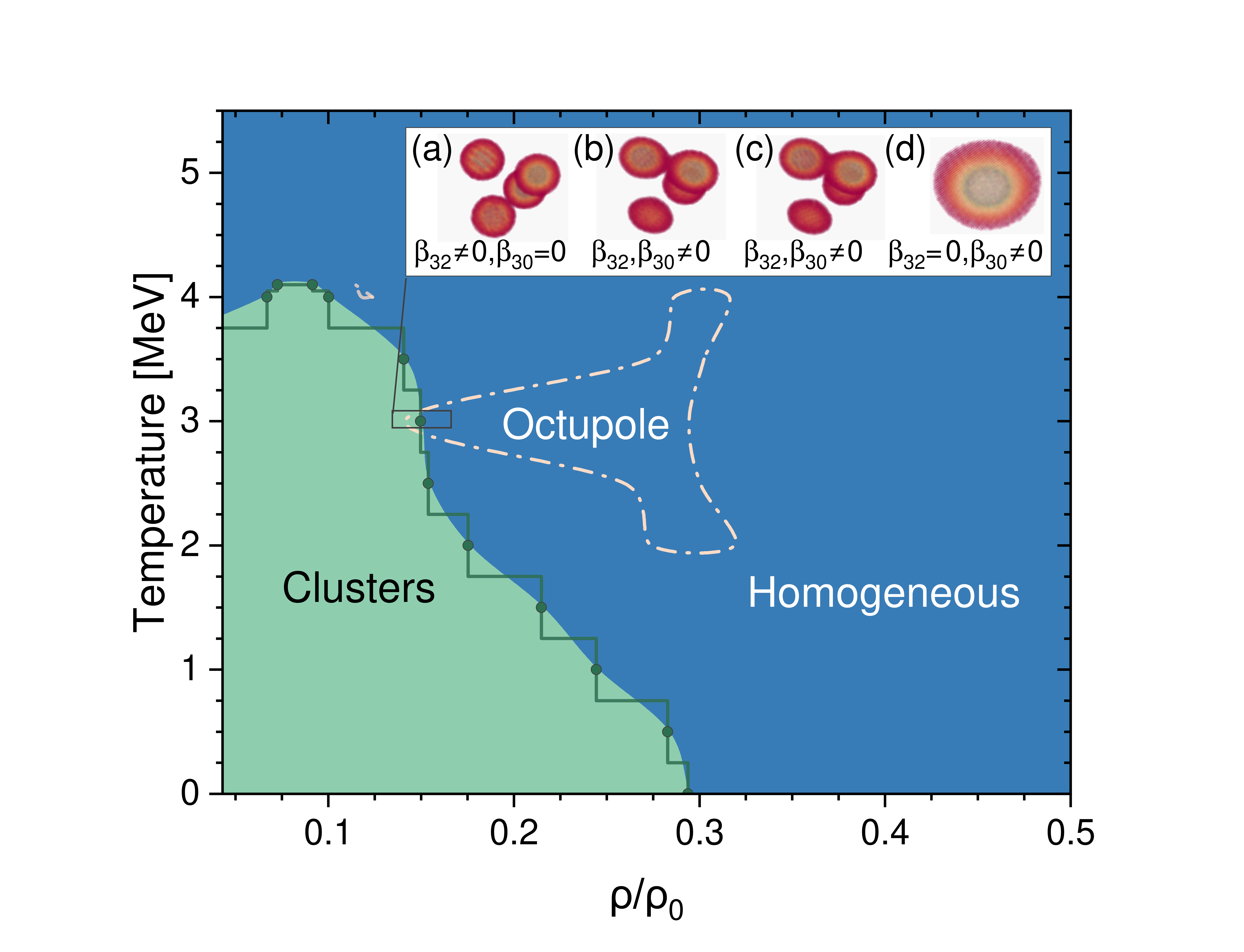 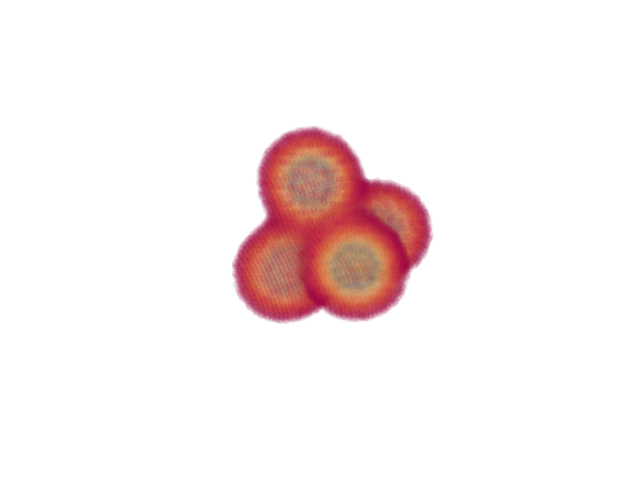 8
SUMMARY:
α-condensation occurs during isotropic inflation of the nucleus at low densities
Mott density for α-particle condensation decreases with increasing temperature
There is a critical temperature we find clustering no longer emerges



QUESTIONS?
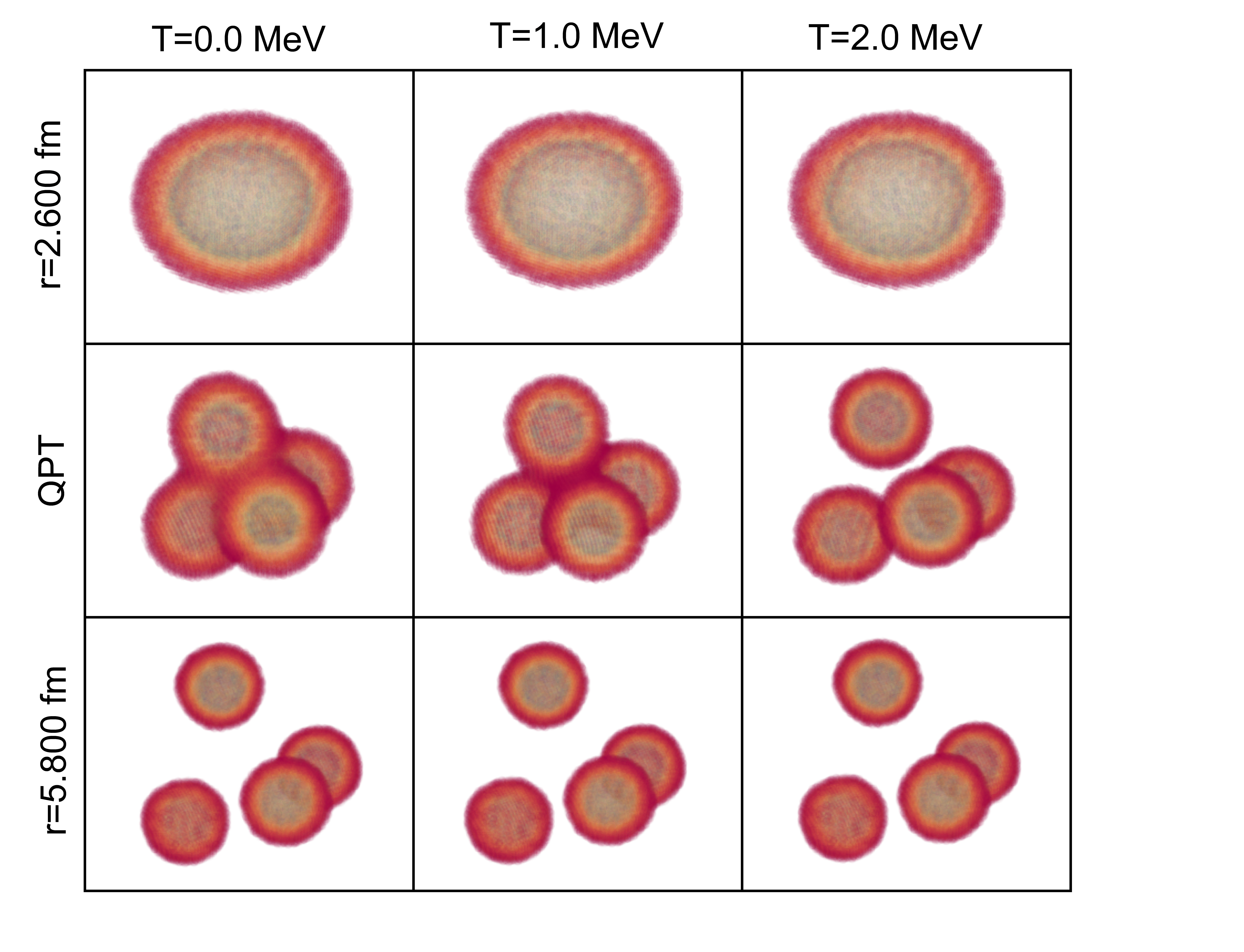 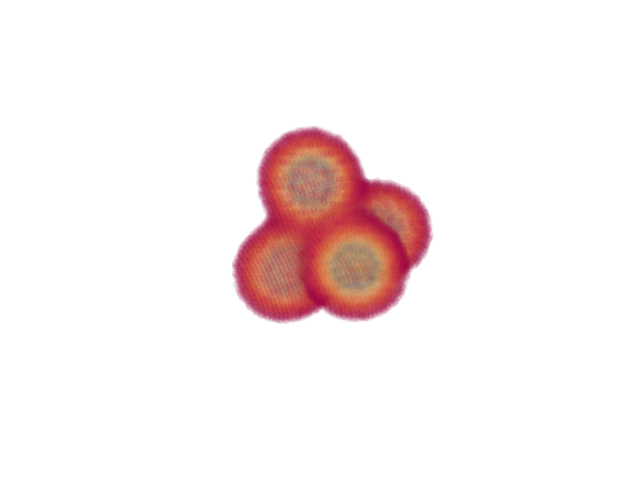 9
10